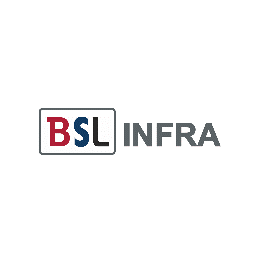 Rail Baltica dzelzceļa stacijas un saistītās infrastruktūras projekts pie starptautiskās lidostas „Rīga”

Būvniecības norise un ieplānotais
Maija Baltgalve
BSL Infra izpildkomitejas locekle
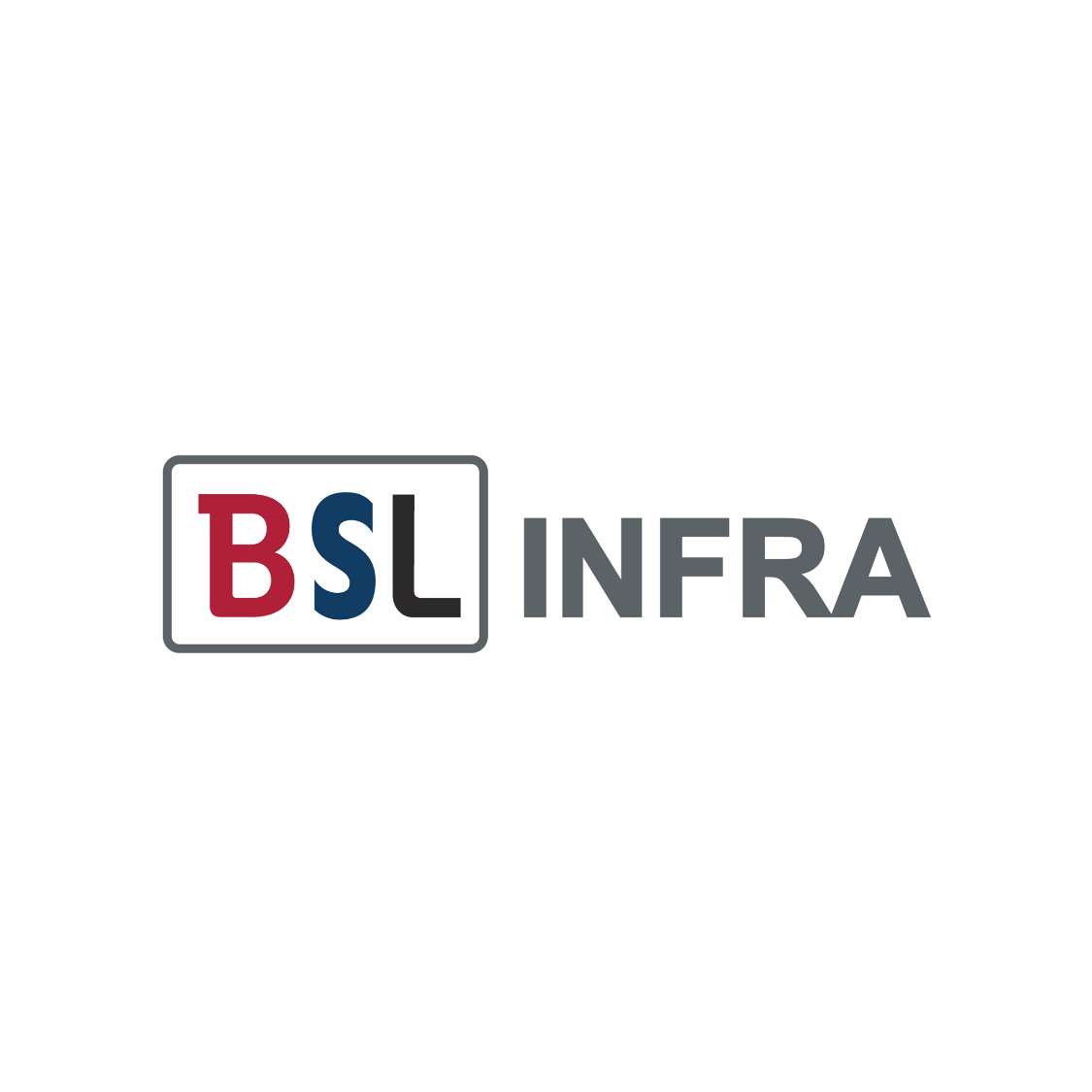 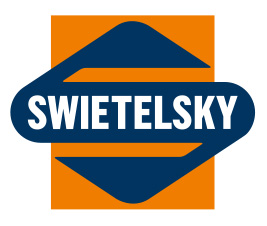 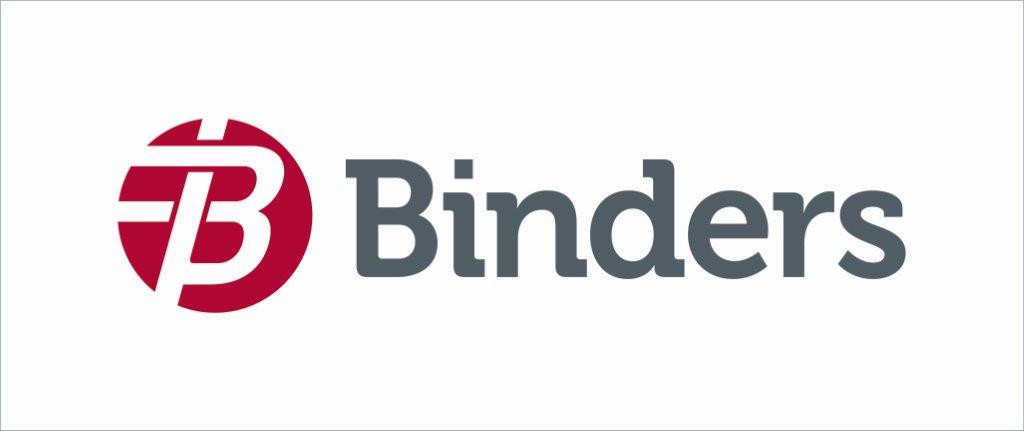 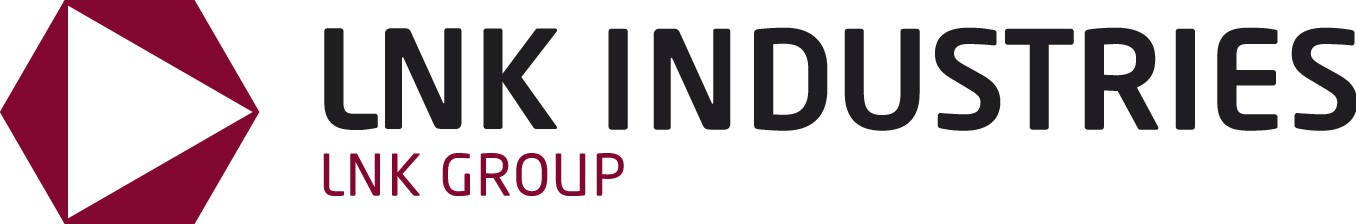 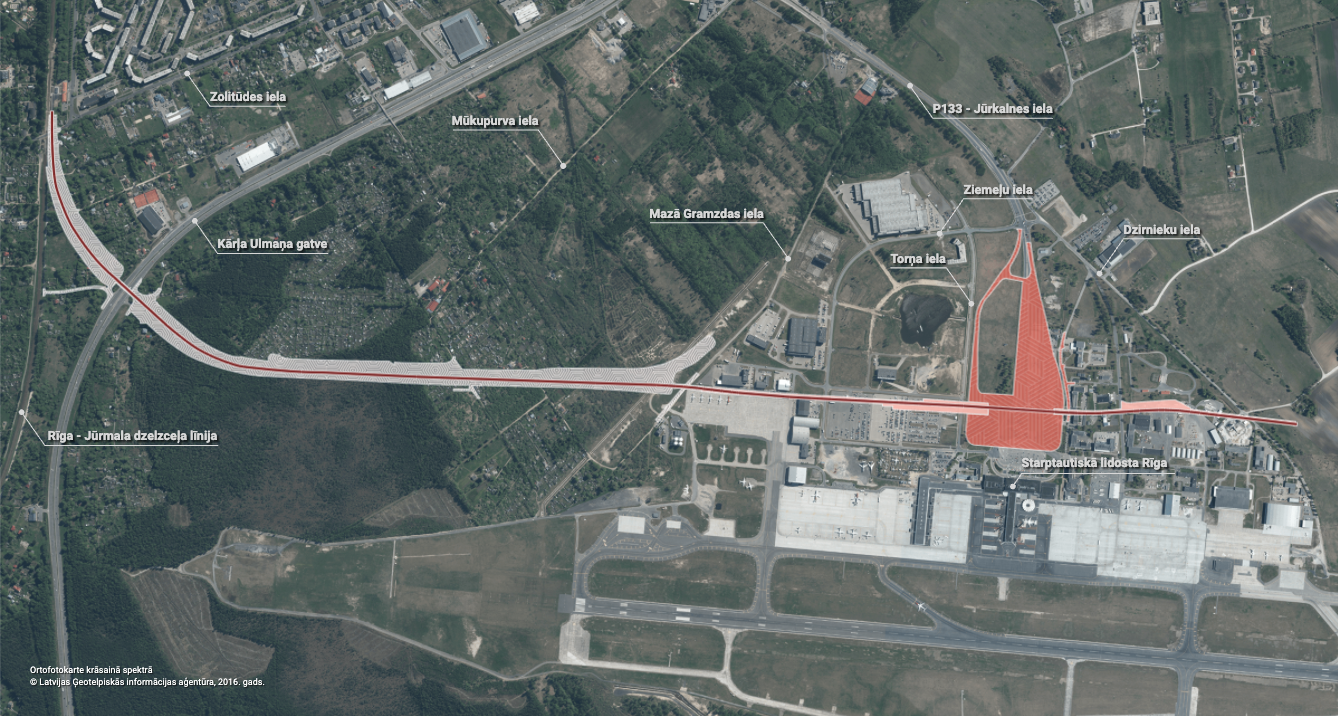 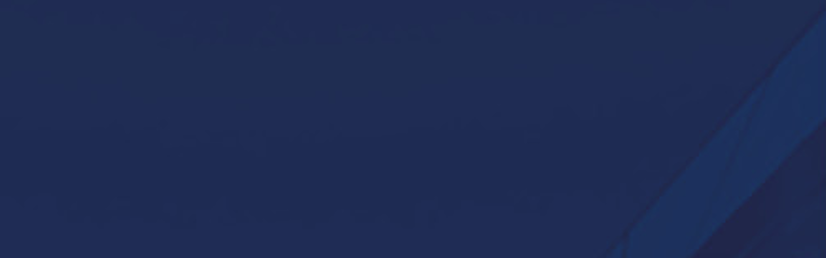 Projekts kopumā
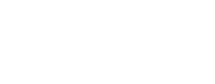 Par ko mēs runājam
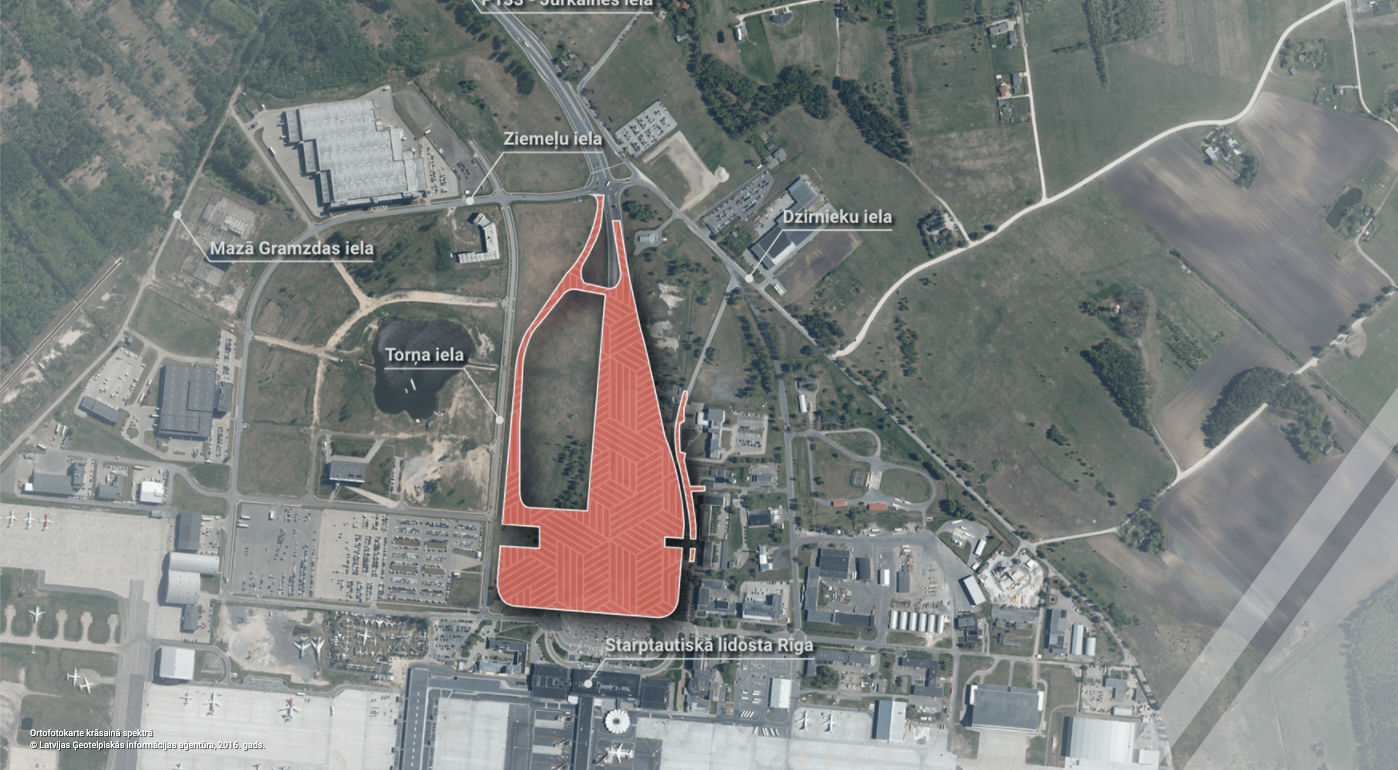 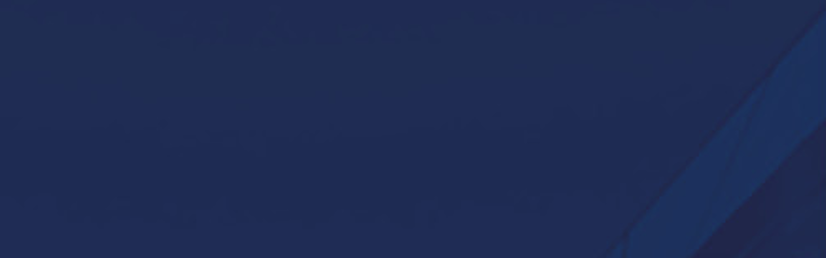 1. posma darbi
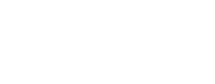 Par ko mēs runājam
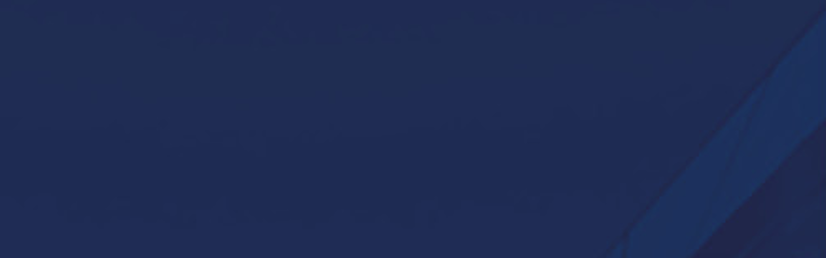 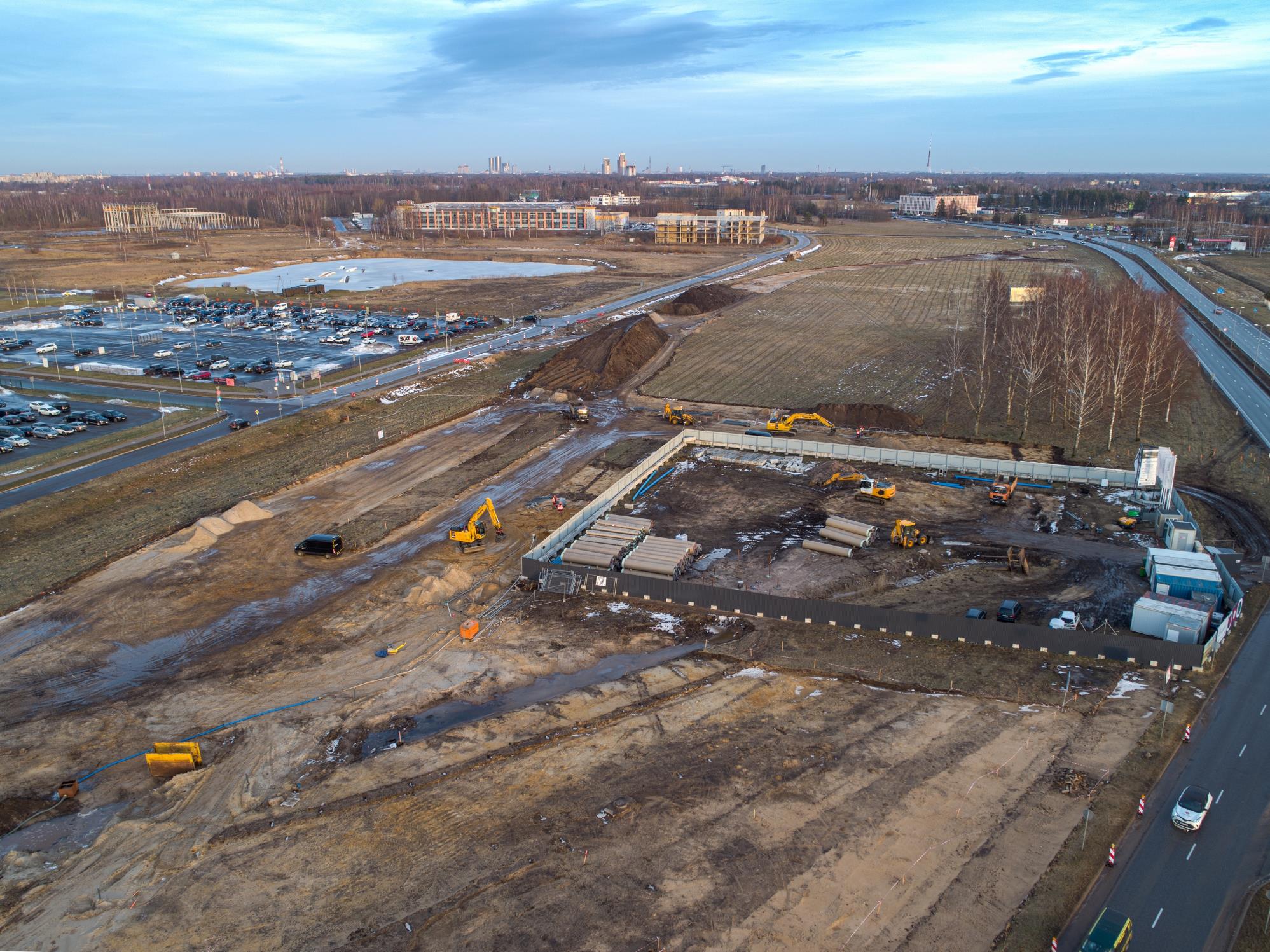 Darbu progress
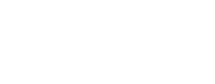 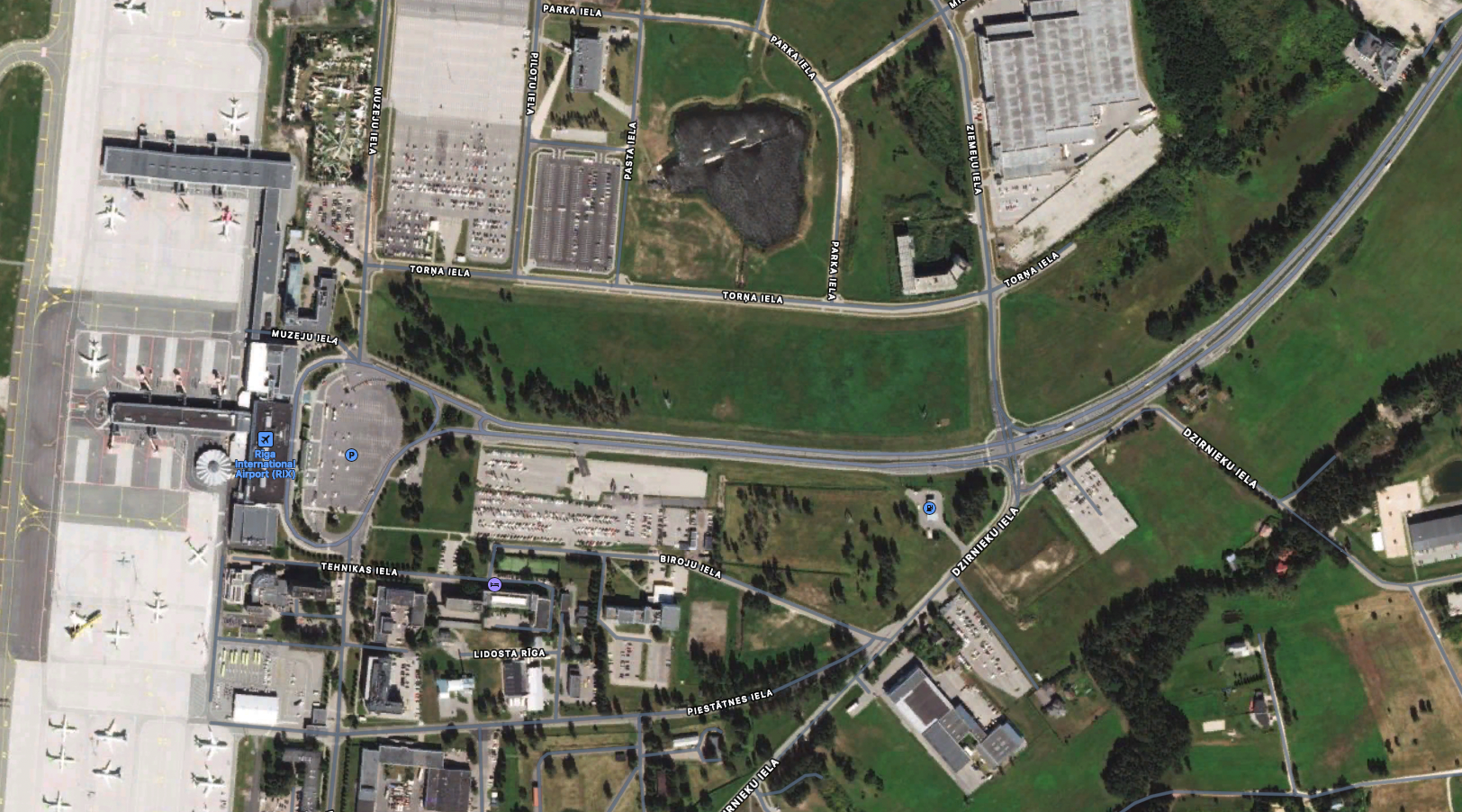 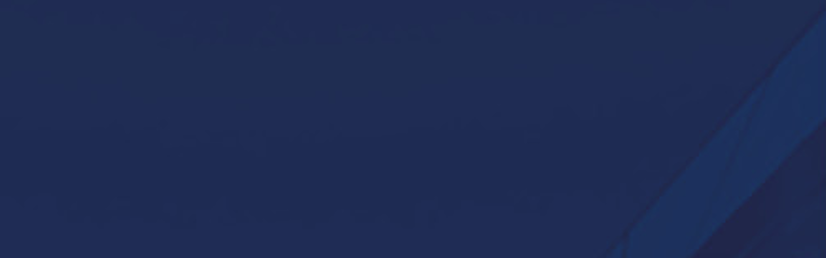 Par ko mēs runājam
Būvniecības zonas palielināšanās
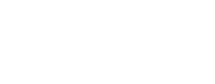 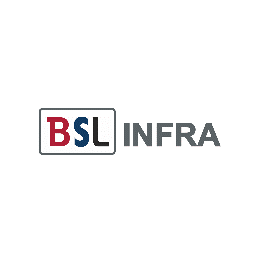 Būtiskākie notikumi laika līnijā 2022. gadā
satiksmes pārslēgšana
P5 stāvlaukums
pagaidu būvniecības pilsētas izveide
tīklu izbūve pāri P133
3 pamatu balstu izbūve estakādei
stāvlaukums P5
pāļu izbūve terminālim un estakādei
Marts
Maijs
Augusts
Novembris
Aprīlis
Jūlijs
Oktobris
ceļu būvniecība otrpus P133
tīklu demontāža
lidostai jauns siltumapgādes tīkls
betonēšanas darbi režģogiem
gājēju tilta izbūve
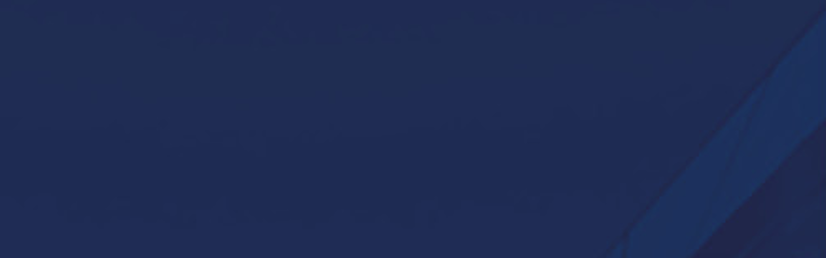 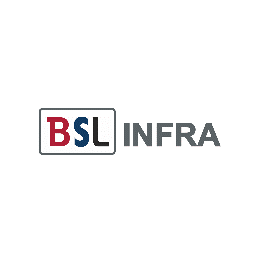 BIM 3D plānošanas modelis
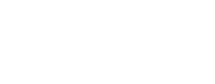 Paldies par uzmanību!
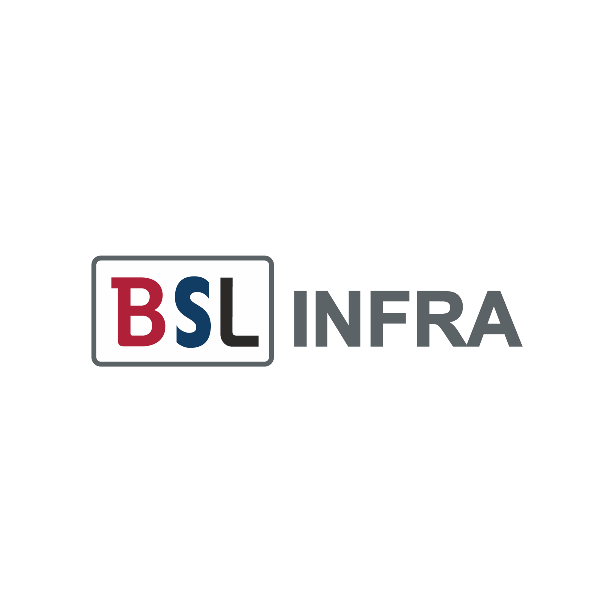 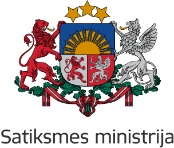 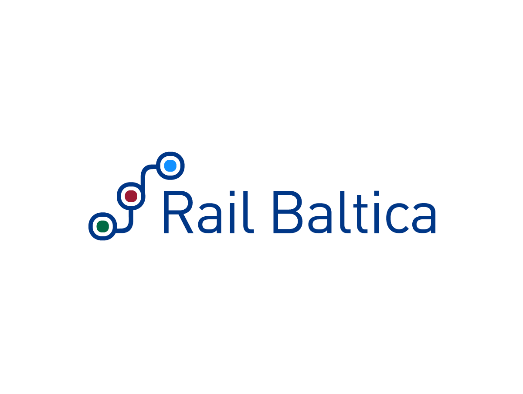 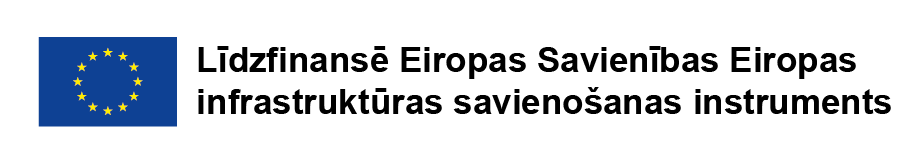 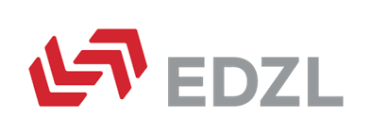